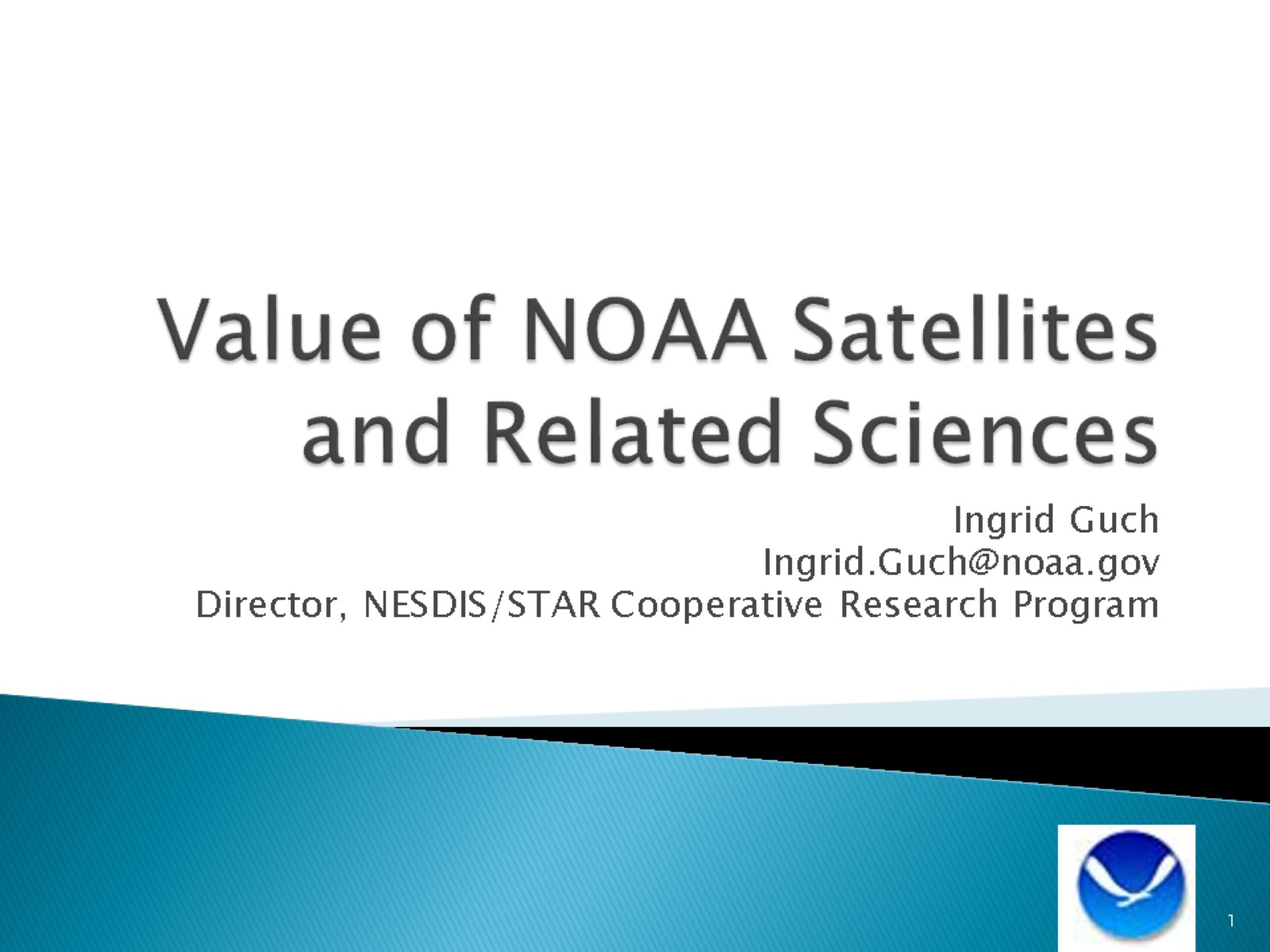 Value of NOAA Satellites and Related Sciences
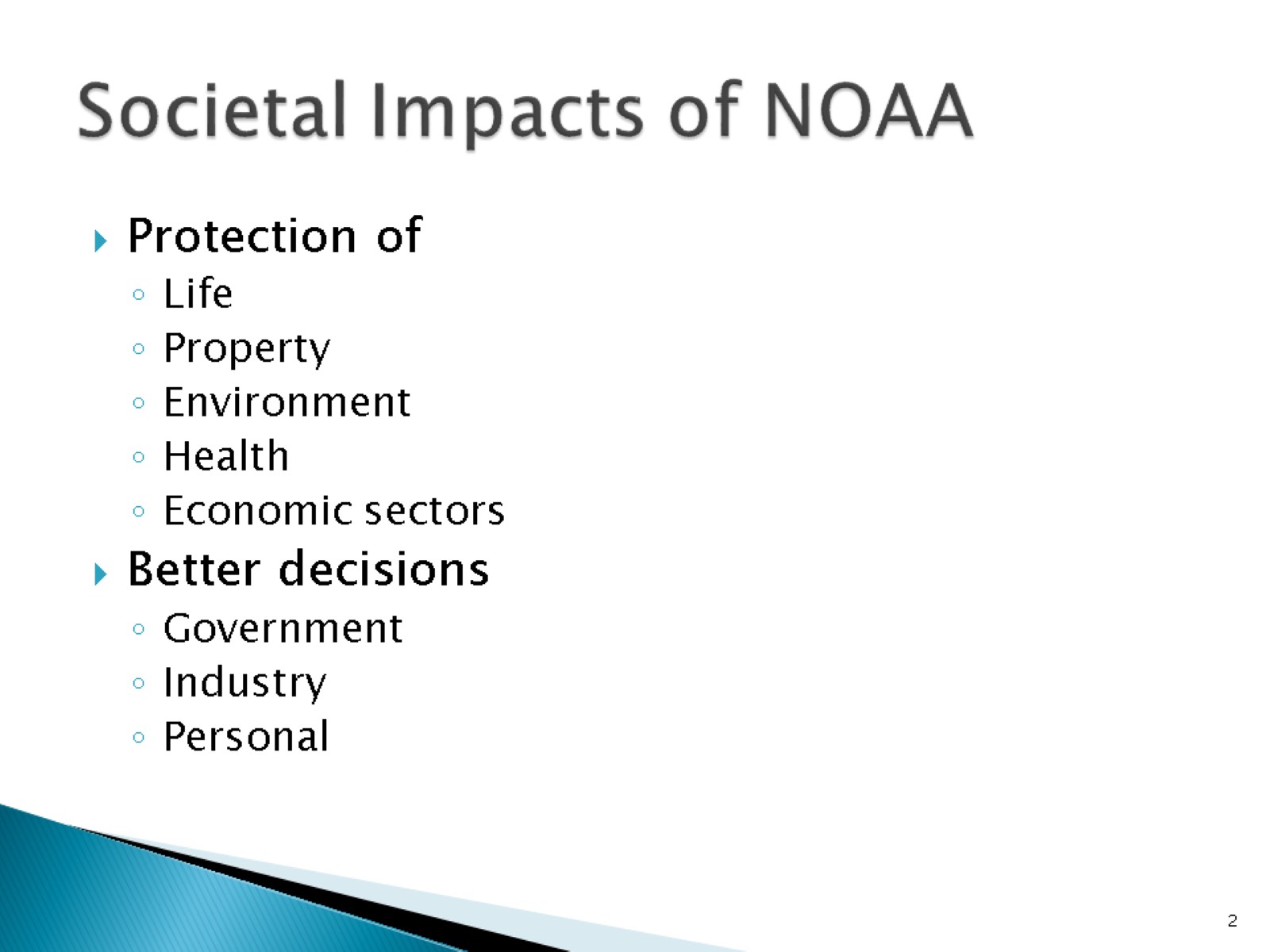 Societal Impacts of NOAA
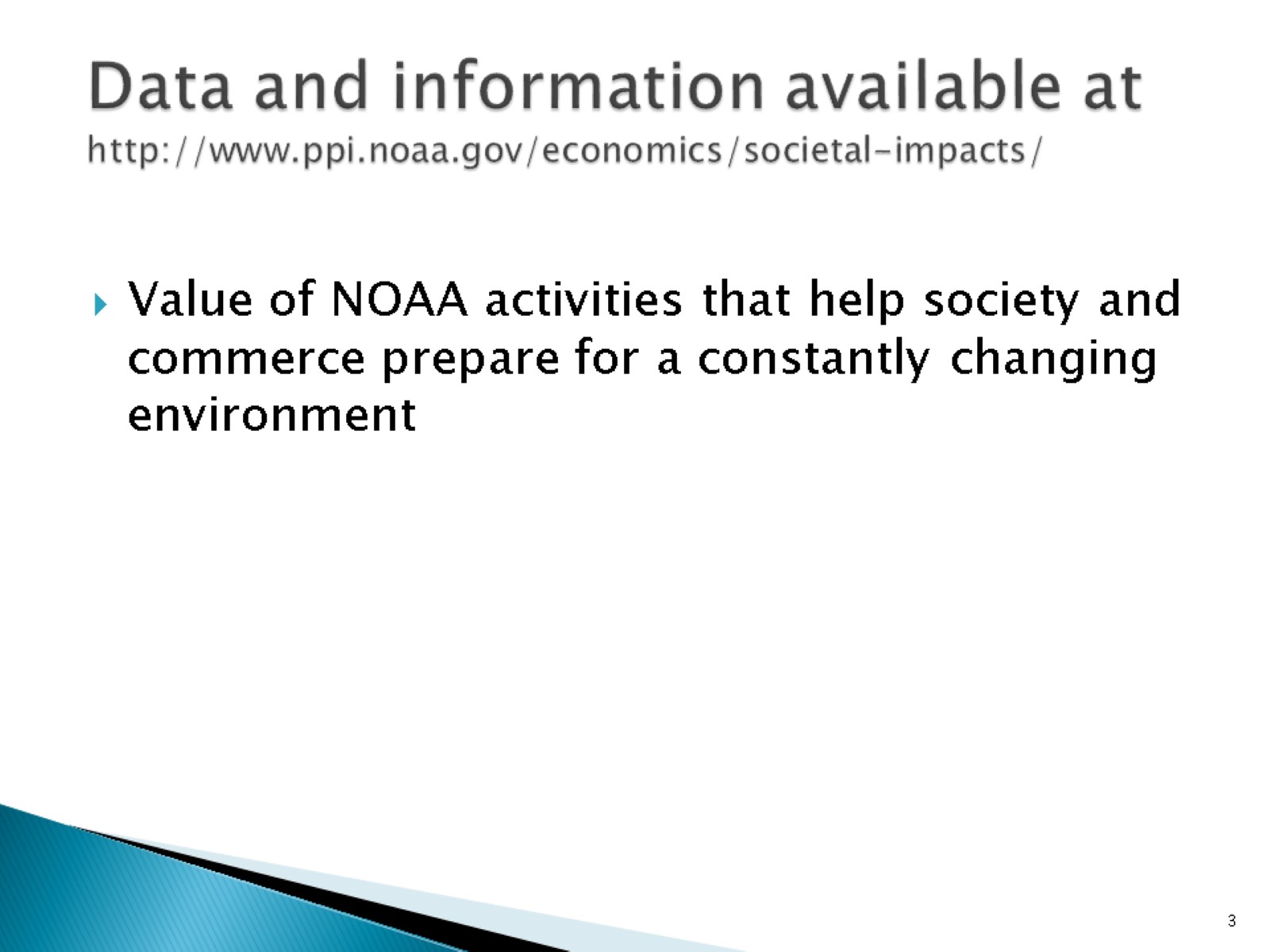 Data and information available at http://www.ppi.noaa.gov/economics/societal-impacts/
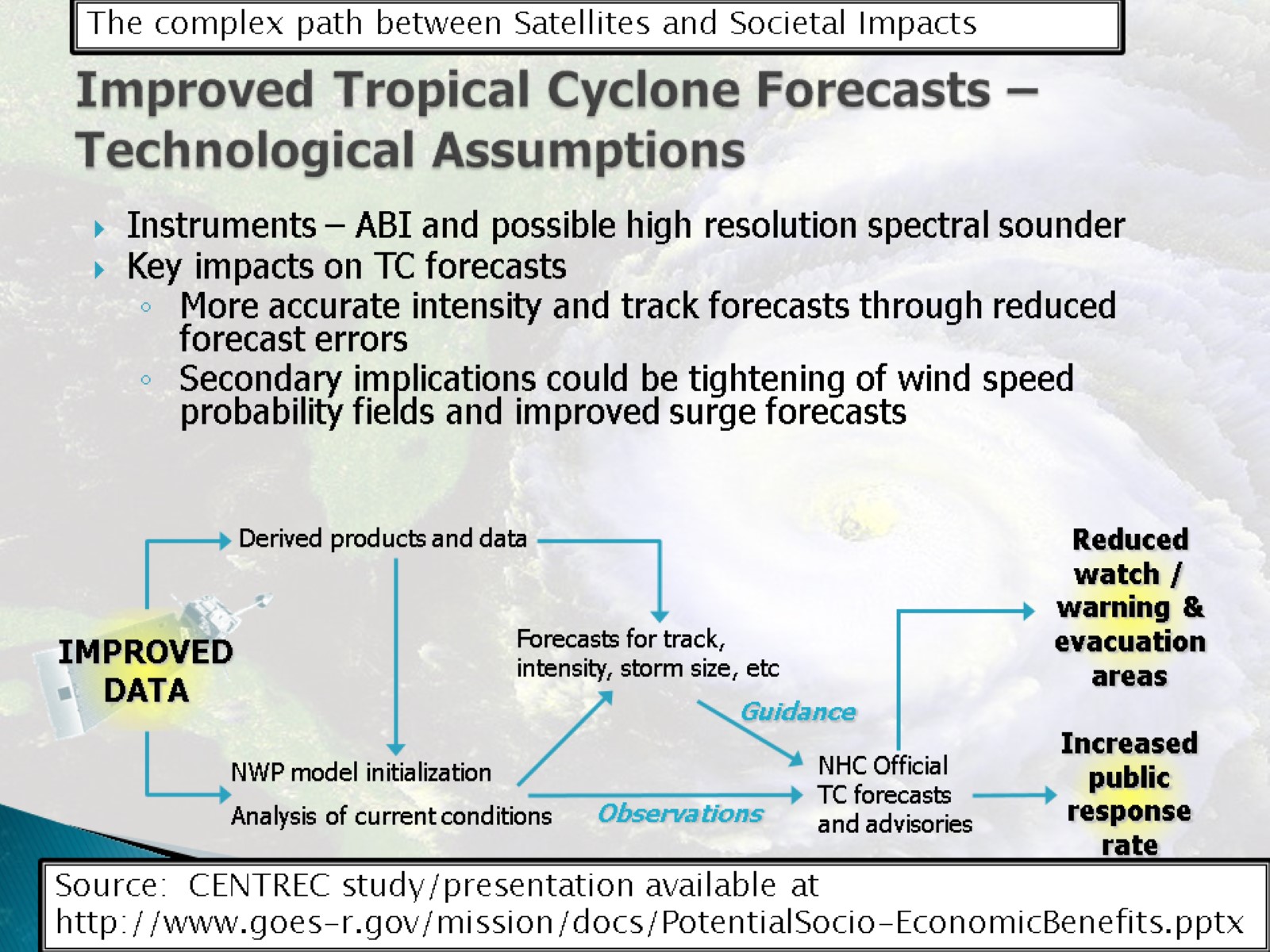 Improved Tropical Cyclone Forecasts – Technological Assumptions
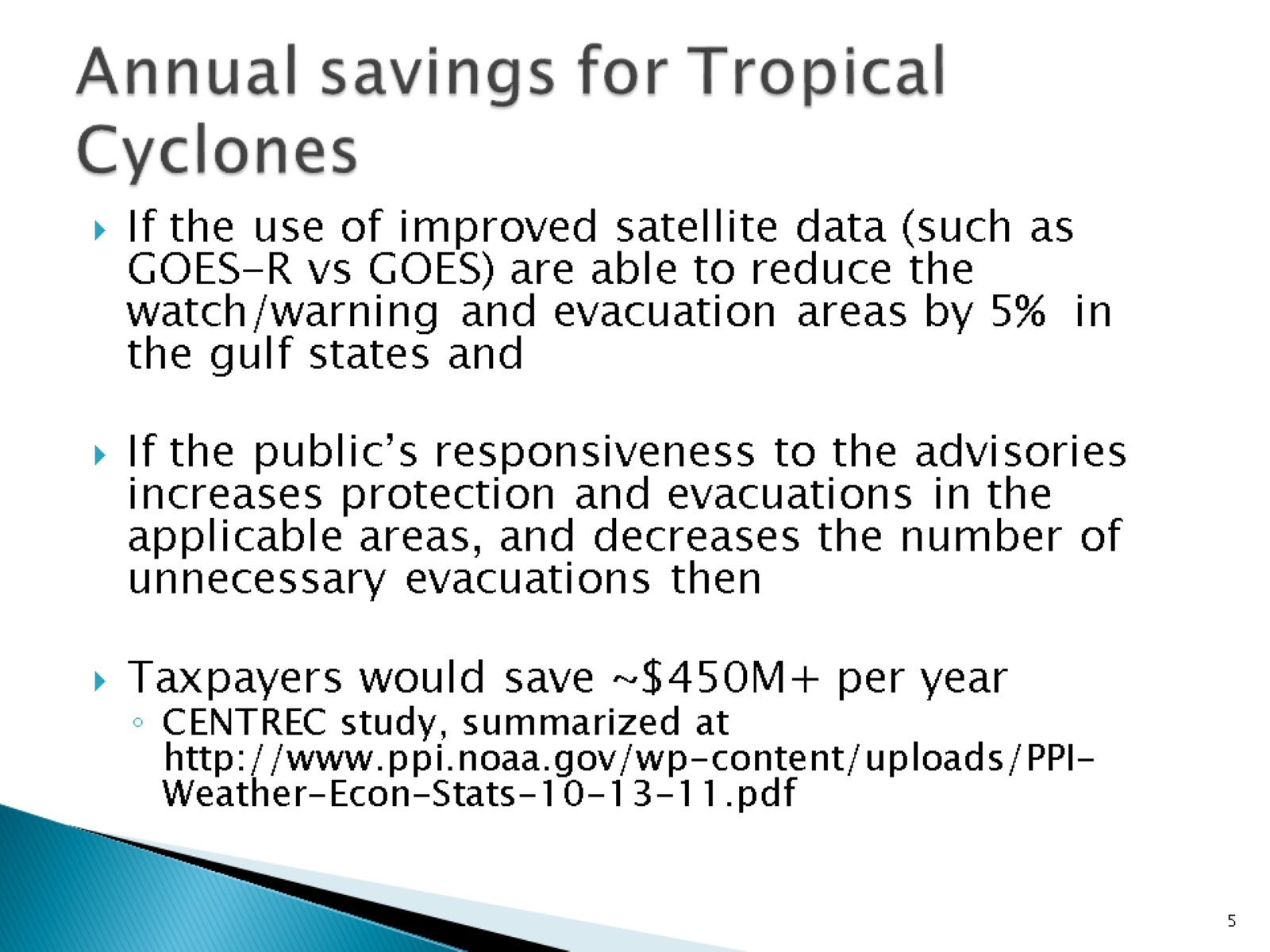 Annual savings for Tropical Cyclones
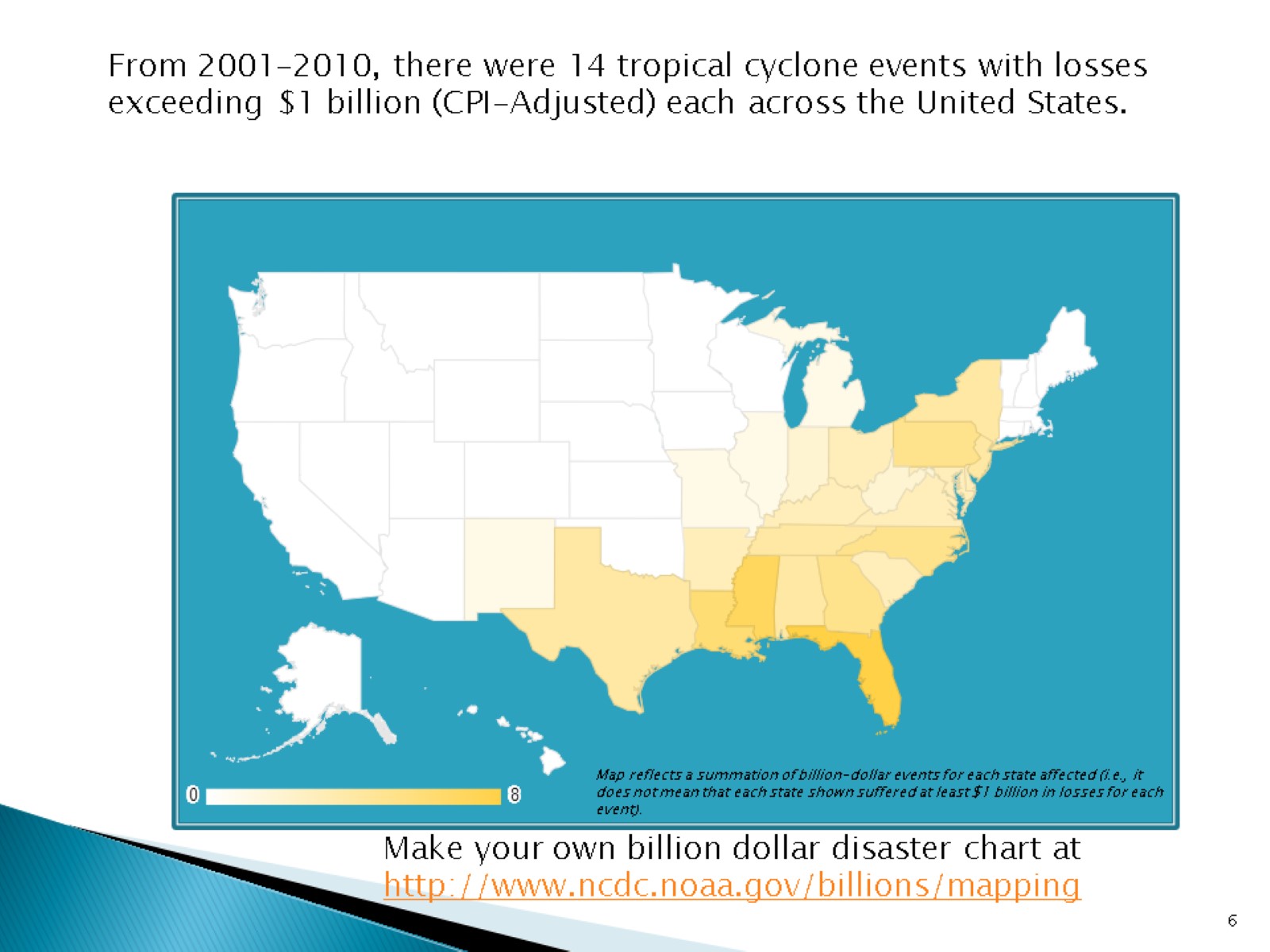 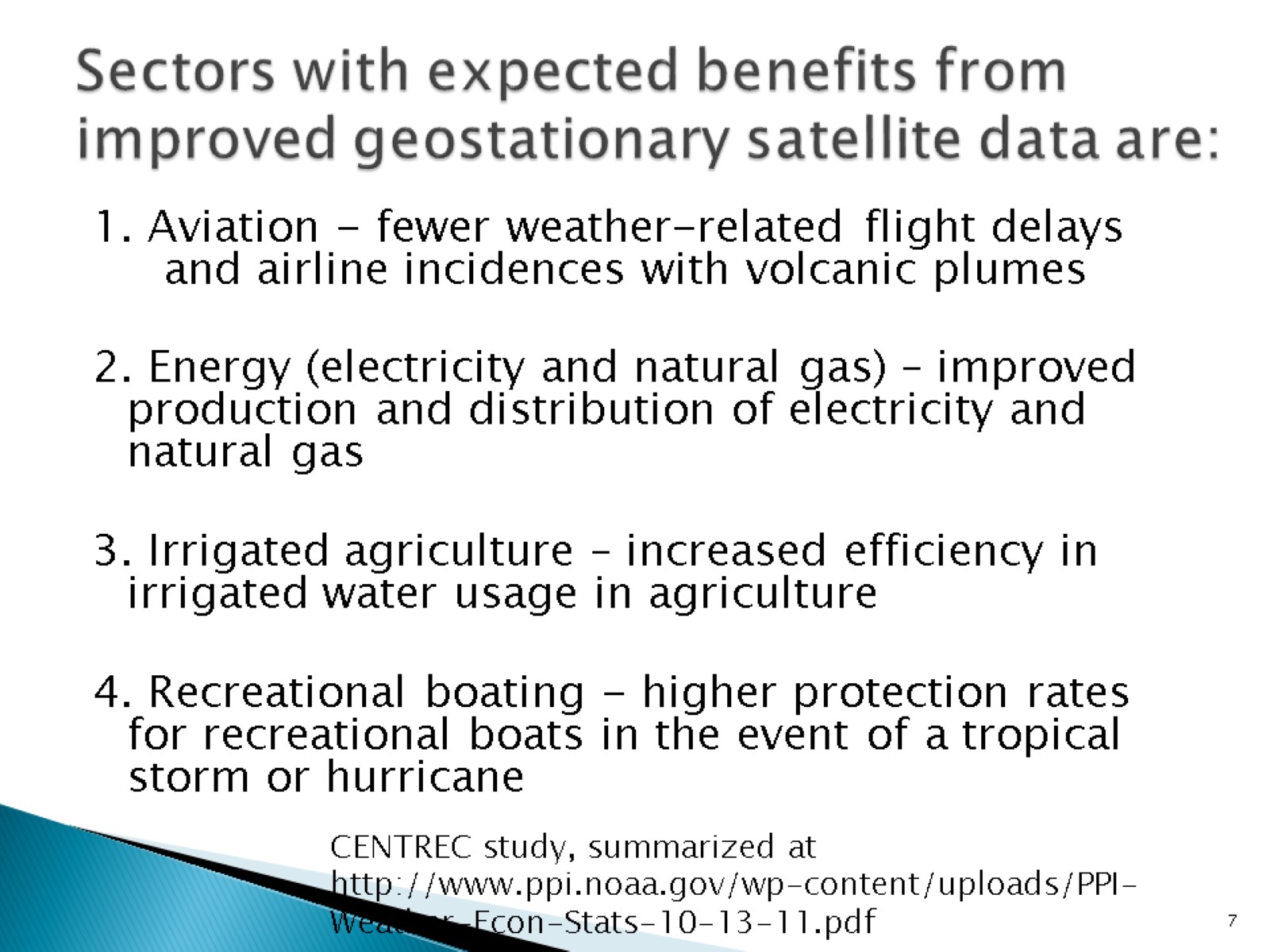 Sectors with expected benefits from improved geostationary satellite data are:
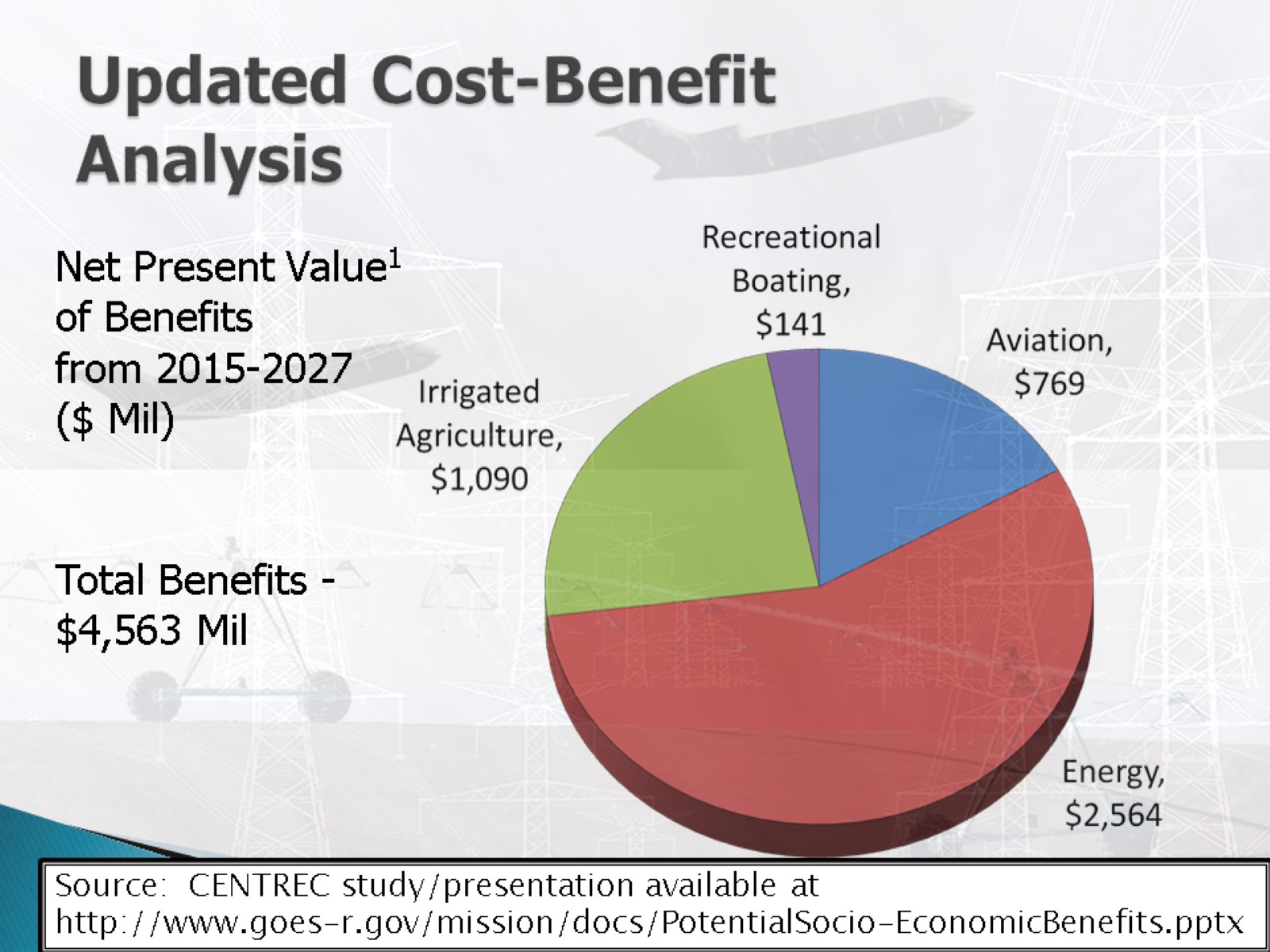 Updated Cost-Benefit Analysis
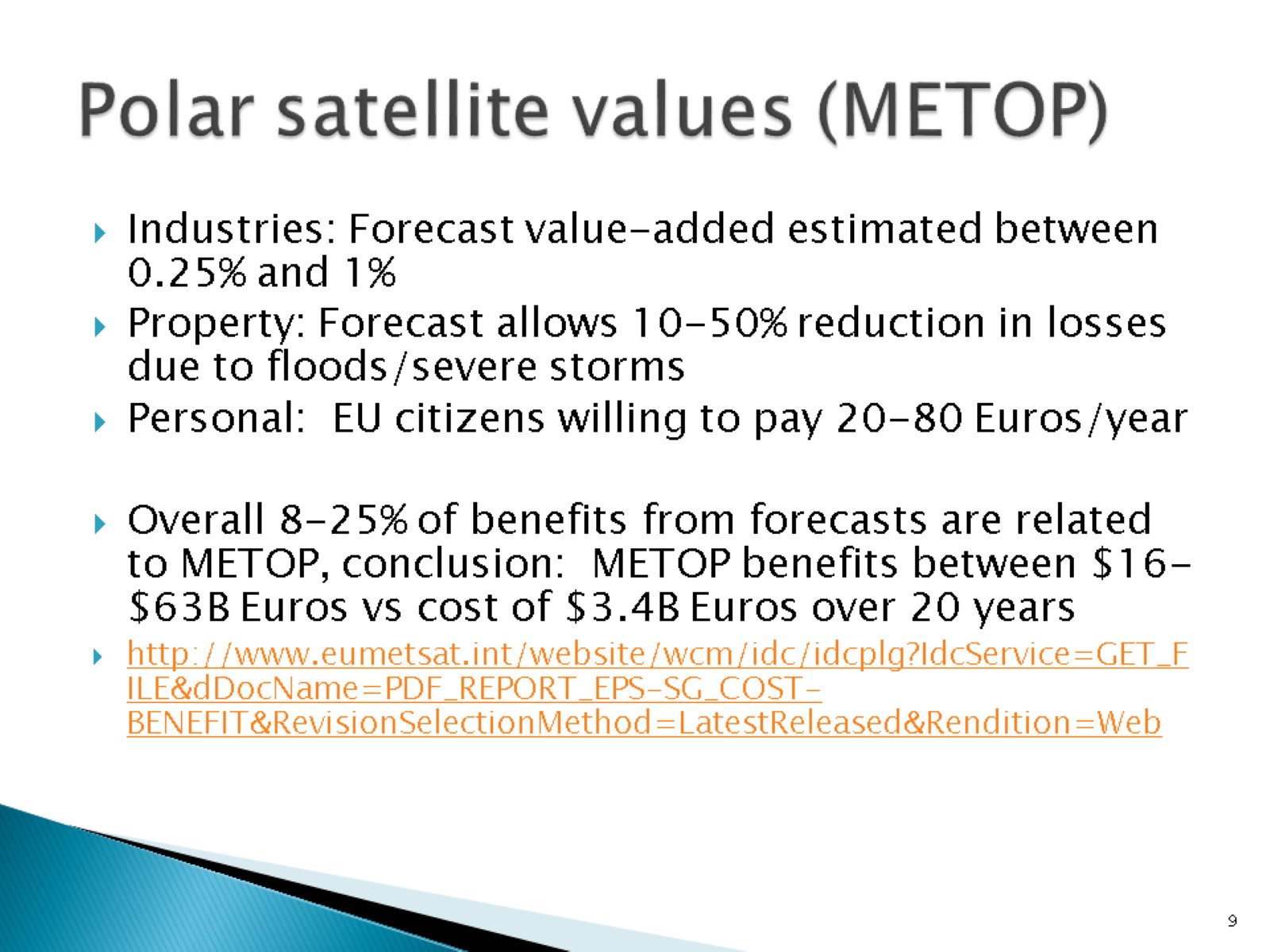 Polar satellite values (METOP)
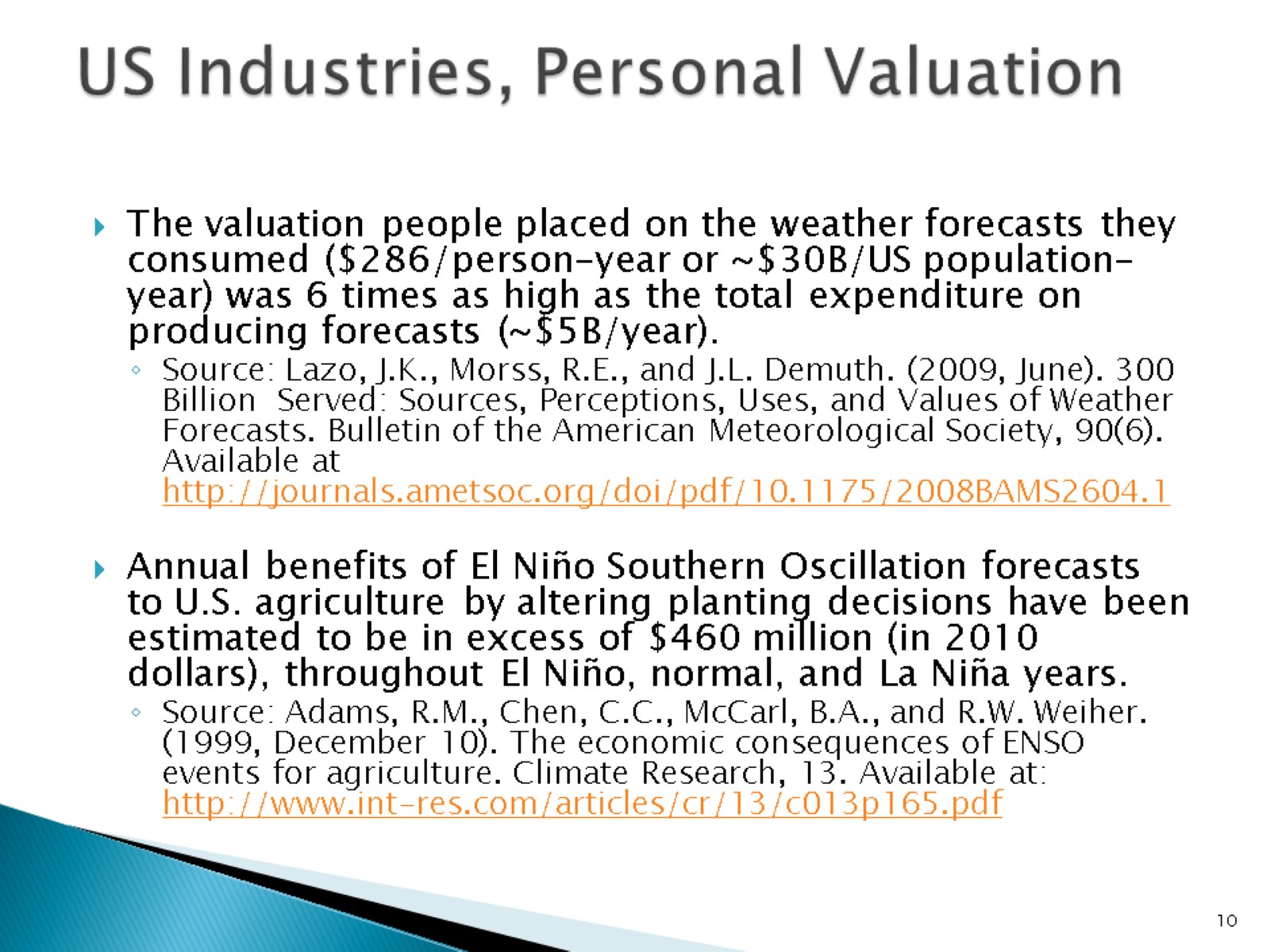 US Industries, Personal Valuation
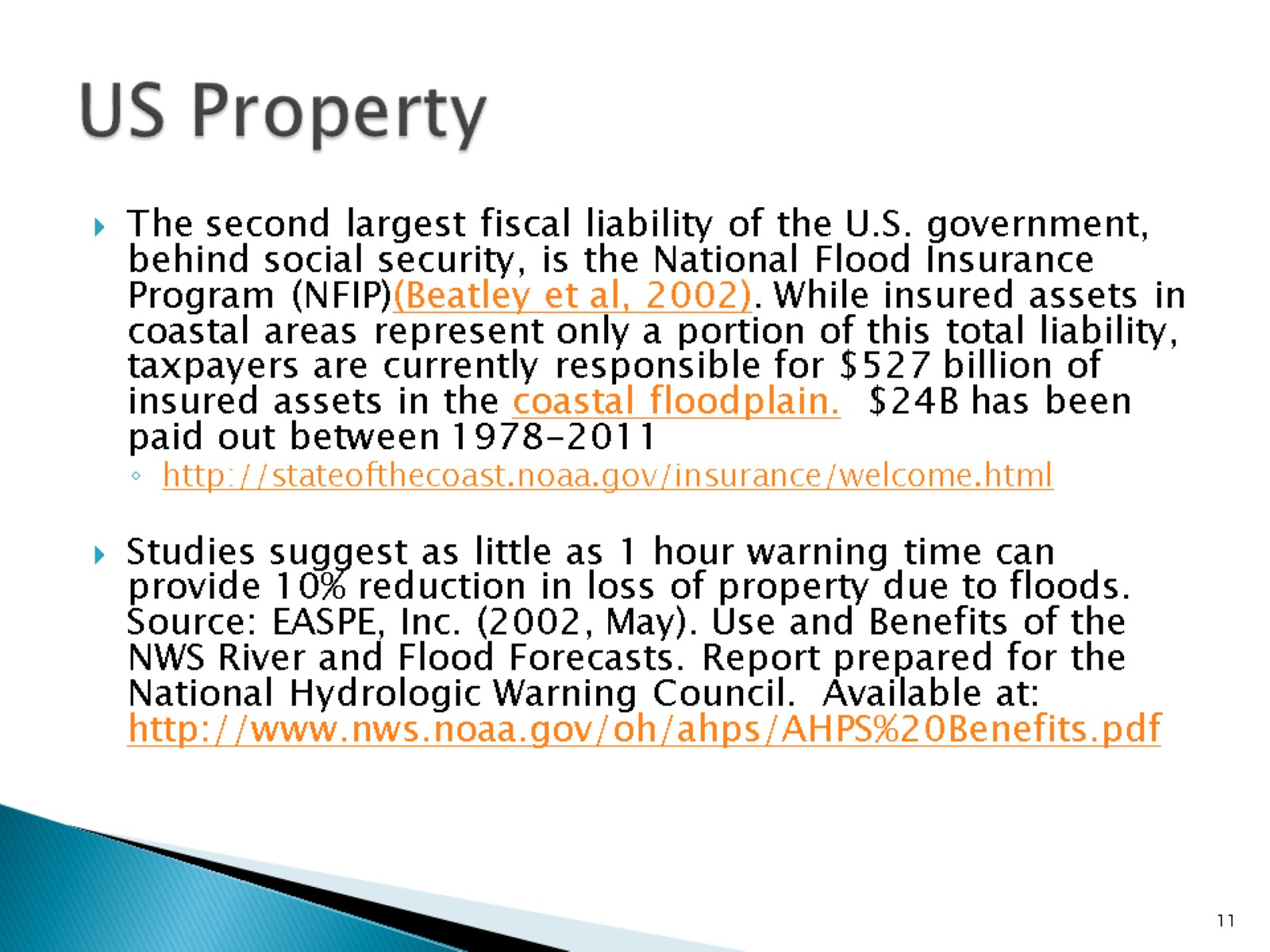 US Property
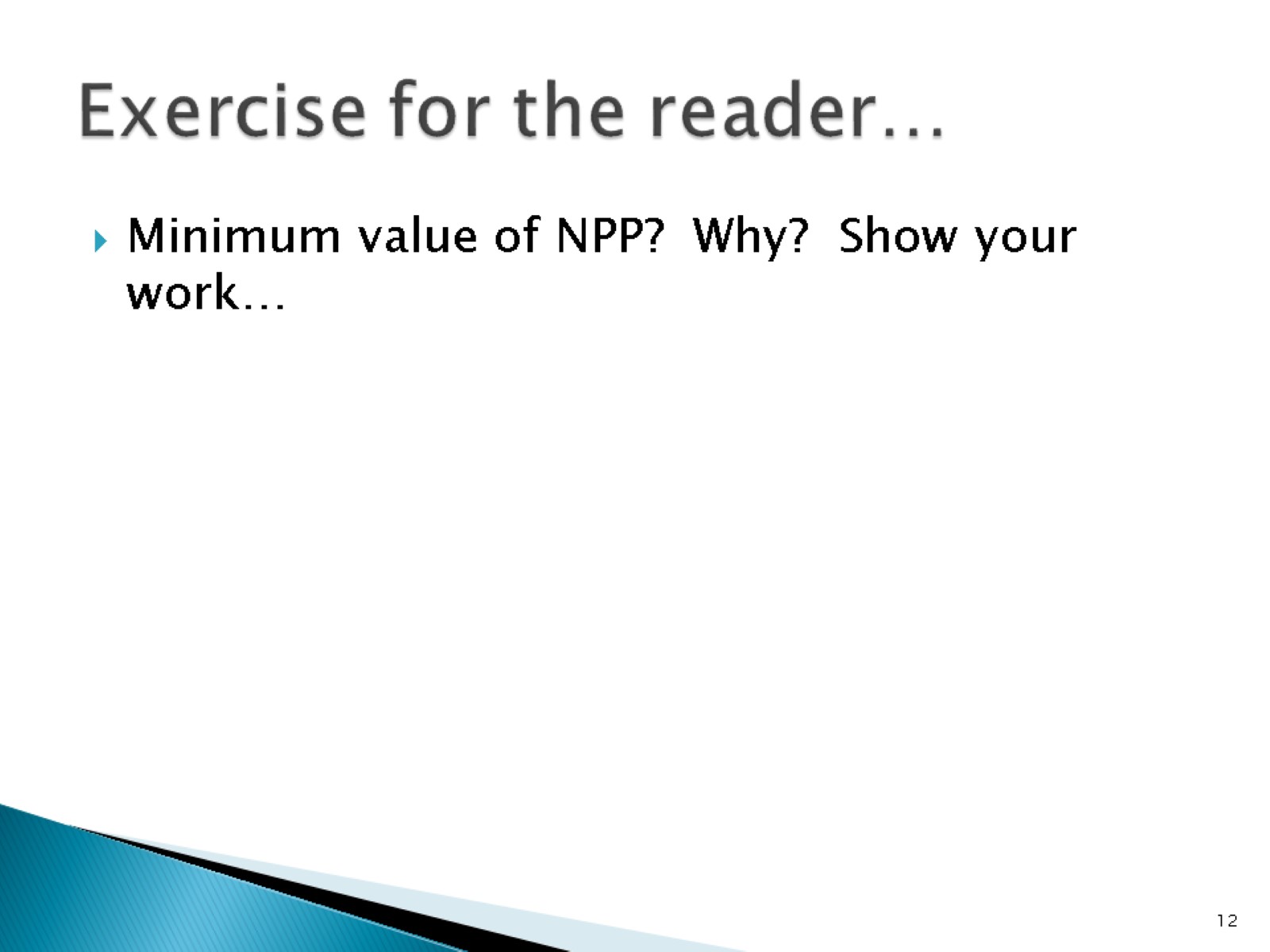 Exercise for the reader…